Lower Bound on Sorting
David Kauchak
cs062
Spring 2010
Decision-tree model
Binary tree representing the comparisons between elements by a sorting algorithm
Internal nodes contain indices to be compared


Leaves contain a complete permutation of the input



Tracing a path from root to leave gives the correct reordering/permutation of the input for an input
1:3
≤
>
[3, 12, 7]
| 1,3,2 |
[3, 7, 12]
| 1,3,2 |
[3, 7, 12]
| 2,1,3 |
[7, 3, 12]
Comparison-based sorting
Sorted order is determined based only on a comparison between input elements
A[i] < A[j]
A[i] > A[j]
A[i] = A[j]
A[i] ≤ A[j]
A[i] ≥ A[j]
This is why most built-in sorting approaches only require you to define the comparison operator (i.e. compareTo in Java)
Can we do better than O(n log n)?
A decision tree model
1:2
≤
>
1:3
2:3
≤
>
≤
>
|2,1,3|
1:3
2:3
|1,2,3|
≤
>
≤
>
|1,3,2|
|3,1,2|
|2,3,1|
|3,2,1|
A decision tree model
1:2
≤
>
1:3
2:3
≤
>
≤
>
|2,1,3|
1:3
2:3
|1,2,3|
≤
>
≤
>
|1,3,2|
|3,1,2|
|2,3,1|
|3,2,1|
[12, 7, 3]
A decision tree model
1:2
≤
>
1:3
2:3
≤
>
≤
>
|2,1,3|
1:3
2:3
|1,2,3|
≤
>
≤
>
|1,3,2|
|3,1,2|
|2,3,1|
|3,2,1|
[12, 7, 3]
Is 12 ≤ 7 or is 12 > 7?
A decision tree model
1:2
≤
>
1:3
2:3
≤
>
≤
>
|2,1,3|
1:3
2:3
|1,2,3|
≤
>
≤
>
|1,3,2|
|3,1,2|
|2,3,1|
|3,2,1|
[12, 7, 3]
Is 12 ≤ 3 or is 12 > 3?
A decision tree model
1:2
≤
>
1:3
2:3
≤
>
≤
>
|2,1,3|
1:3
2:3
|1,2,3|
≤
>
≤
>
|1,3,2|
|3,1,2|
|2,3,1|
|3,2,1|
[12, 7, 3]
Is 12 ≤ 3 or is 12 > 3?
A decision tree model
1:2
≤
>
1:3
2:3
≤
>
≤
>
|2,1,3|
1:3
2:3
|1,2,3|
≤
>
≤
>
|1,3,2|
|3,1,2|
|2,3,1|
|3,2,1|
[12, 7, 3]
Is 7 ≤ 3 or is 7 > 3?
A decision tree model
1:2
≤
>
1:3
2:3
≤
>
≤
>
|2,1,3|
1:3
2:3
|1,2,3|
≤
>
≤
>
|1,3,2|
|3,1,2|
|2,3,1|
|3,2,1|
[12, 7, 3]
Is 7 ≤ 3 or is 7 > 3?
A decision tree model
1:2
≤
>
1:3
2:3
≤
>
≤
>
|2,1,3|
1:3
2:3
|1,2,3|
≤
>
≤
>
|1,3,2|
|3,1,2|
|2,3,1|
|3,2,1|
3, 2, 1
[12, 7, 3]
A decision tree model
1:2
≤
>
1:3
2:3
≤
>
≤
>
|2,1,3|
1:3
2:3
|1,2,3|
≤
>
≤
>
|1,3,2|
|3,1,2|
|2,3,1|
|3,2,1|
3, 2, 1
[3, 7, 12]
[12, 7, 3]
A decision tree model
1:2
≤
>
1:3
2:3
≤
>
≤
>
|2,1,3|
1:3
2:3
|1,2,3|
≤
>
≤
>
|1,3,2|
|3,1,2|
|2,3,1|
|3,2,1|
[7, 12, 3]
A decision tree model
1:2
≤
>
1:3
2:3
≤
>
≤
>
|2,1,3|
1:3
2:3
|1,2,3|
≤
>
≤
>
|1,3,2|
|3,1,2|
|2,3,1|
|3,2,1|
[7, 12, 3]
A decision tree model
1:2
≤
>
1:3
2:3
≤
>
≤
>
|2,1,3|
1:3
2:3
|1,2,3|
≤
>
≤
>
|1,3,2|
|3,1,2|
|2,3,1|
|3,2,1|
[7, 12, 3]
A decision tree model
1:2
≤
>
1:3
2:3
≤
>
≤
>
|2,1,3|
1:3
2:3
|1,2,3|
≤
>
≤
>
|1,3,2|
|3,1,2|
|2,3,1|
|3,2,1|
[7, 12, 3]
A decision tree model
1:2
≤
>
1:3
2:3
≤
>
≤
>
|2,1,3|
1:3
2:3
|1,2,3|
≤
>
≤
>
|1,3,2|
|3,1,2|
|2,3,1|
|3,2,1|
[7, 12, 3]
A decision tree model
1:2
≤
>
1:3
2:3
≤
>
≤
>
|2,1,3|
1:3
2:3
|1,2,3|
≤
>
≤
>
|1,3,2|
|3,1,2|
|2,3,1|
|3,2,1|
[3, 7, 12]
[7, 12, 3]
How many leaves are in a decision tree?
Leaves must have all possible permutations of the input
What if decision tree model didn’t?
Some input would exist that didn’t have a correct reordering
For an input of size n, how many leaves?
n! leaves
A lower bound
What is the worst-case number of comparisons for a tree?
1:2
≤
>
1:3
2:3
≤
>
≤
>
|2,1,3|
1:3
2:3
|1,2,3|
≤
>
≤
>
|1,3,2|
|3,1,2|
|2,3,1|
|3,2,1|
A lower bound
The longest path in the tree, i.e. the height
1:2
≤
>
1:3
2:3
≤
>
≤
>
|2,1,3|
1:3
2:3
|1,2,3|
≤
>
≤
>
|1,3,2|
|3,1,2|
|2,3,1|
|3,2,1|
A lower bound
What is the maximum number of leaves a binary tree of height h can have?
A complete binary tree has 2h leaves
log is monotonically increasing

Other heaps
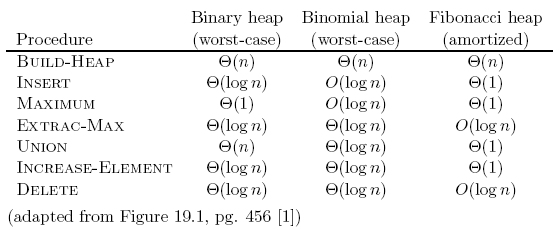 Other heaps
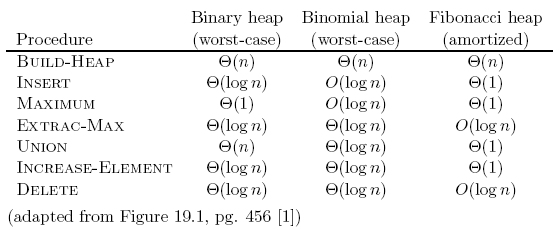 Other heaps
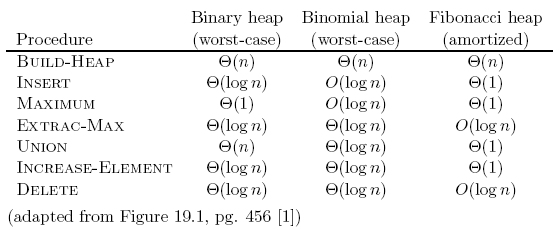